EPR for HO / HCAL
What do we need:
Ashraf: EPR during PhD, 4months – 2 months for writing   2 months 
Lucas: 6 months authorship EPR – project outside EPR can be negotiated, if connected with upgrade
Dirk: has 4 months from alignment code from CPU  GPU
Kerstin: looking for an easy task without knowledge of CMSSW
New GK Student: 6 months authorship EPR or upgrade
Potentially a HAICU student: 6 months authorship or upgrade
https://icms.cern.ch/epr/showInstitute/DESY
EPR in 2019
Ashraf and Alan in HCAL
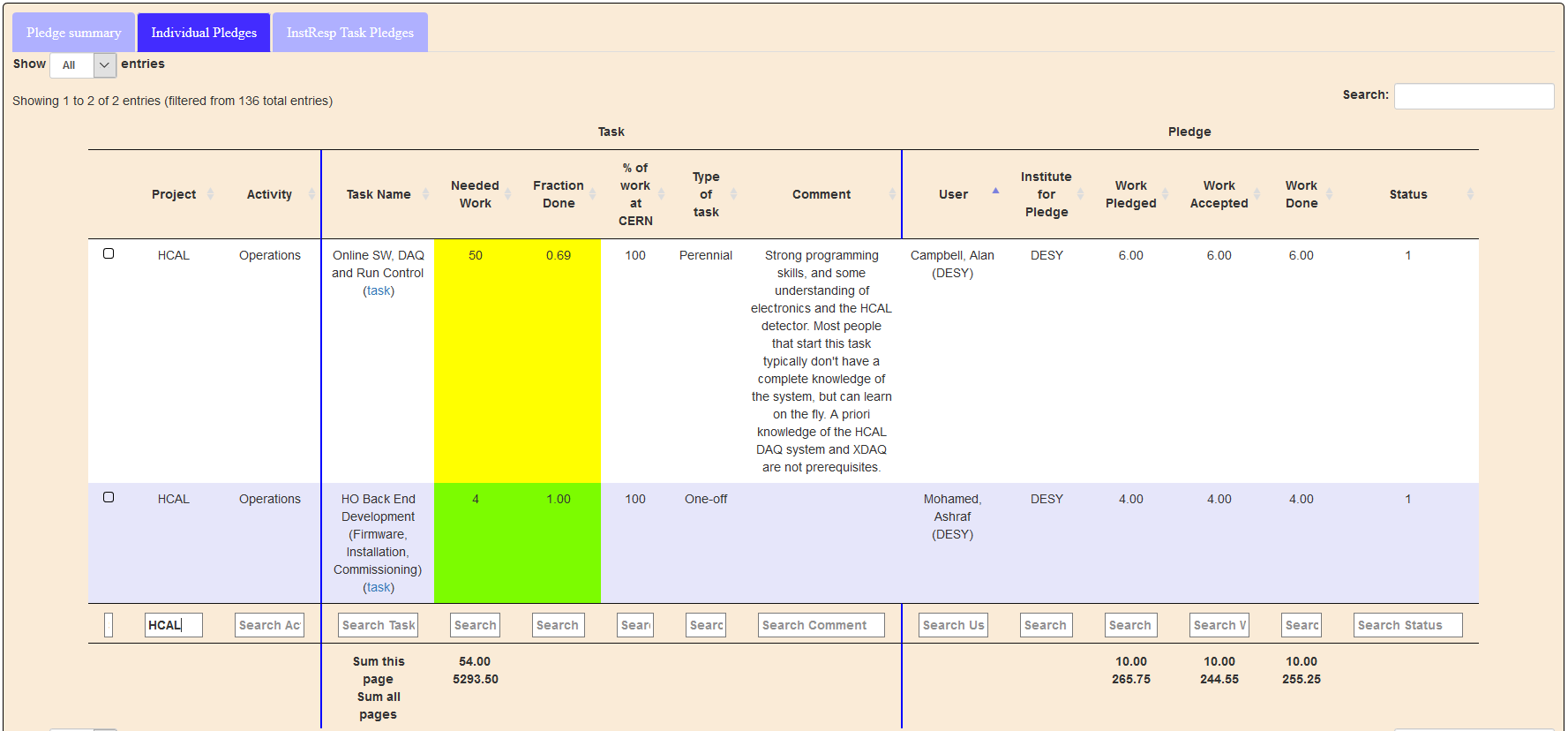 HO Meeting    23. April 2020
https://icms.cern.ch/epr/showProjectTasks/141
EPR in 2019
HCAL DPG-Trigger-Tasks
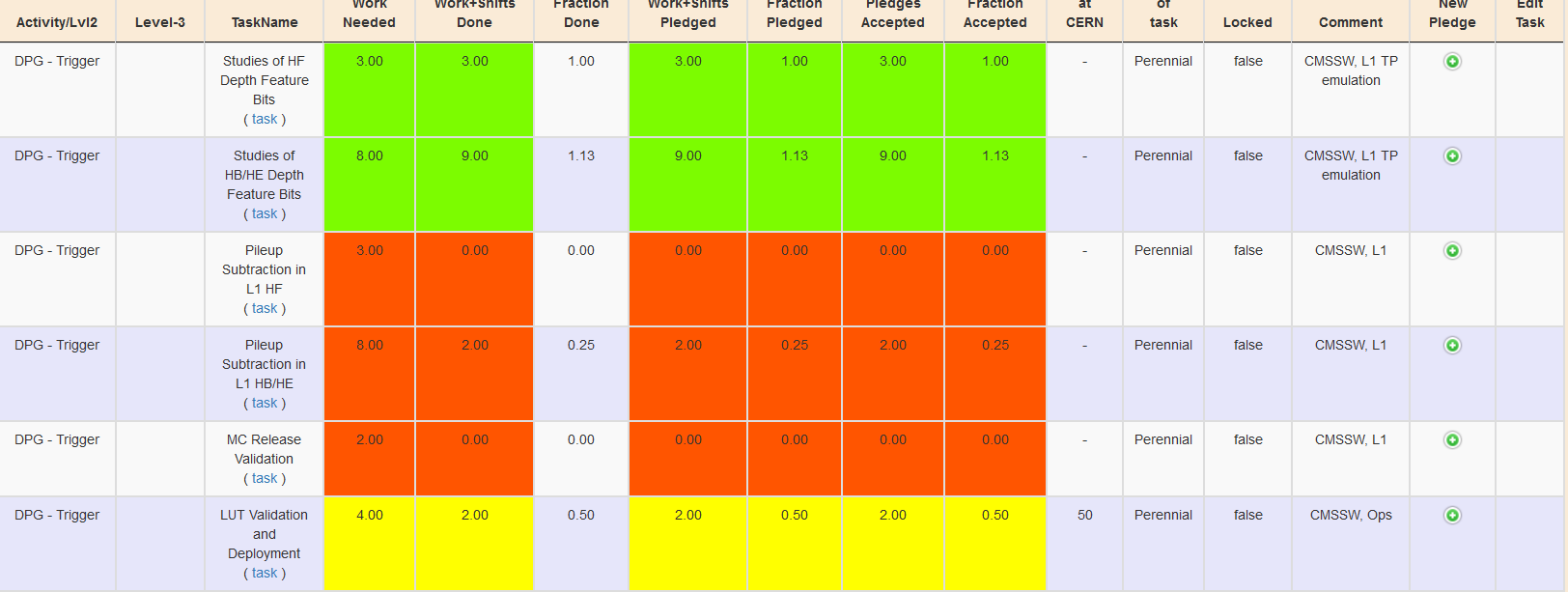 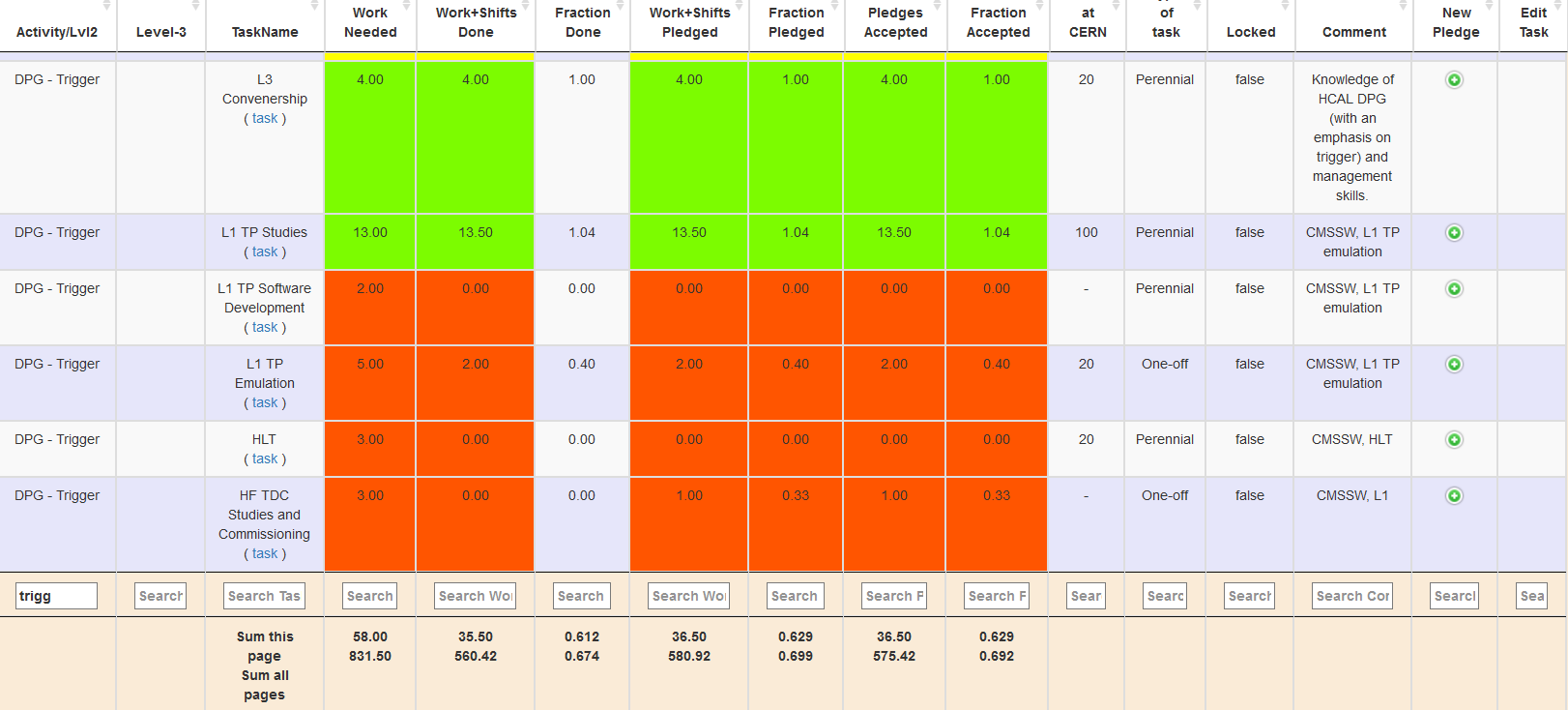 HO Meeting    23. April 2020
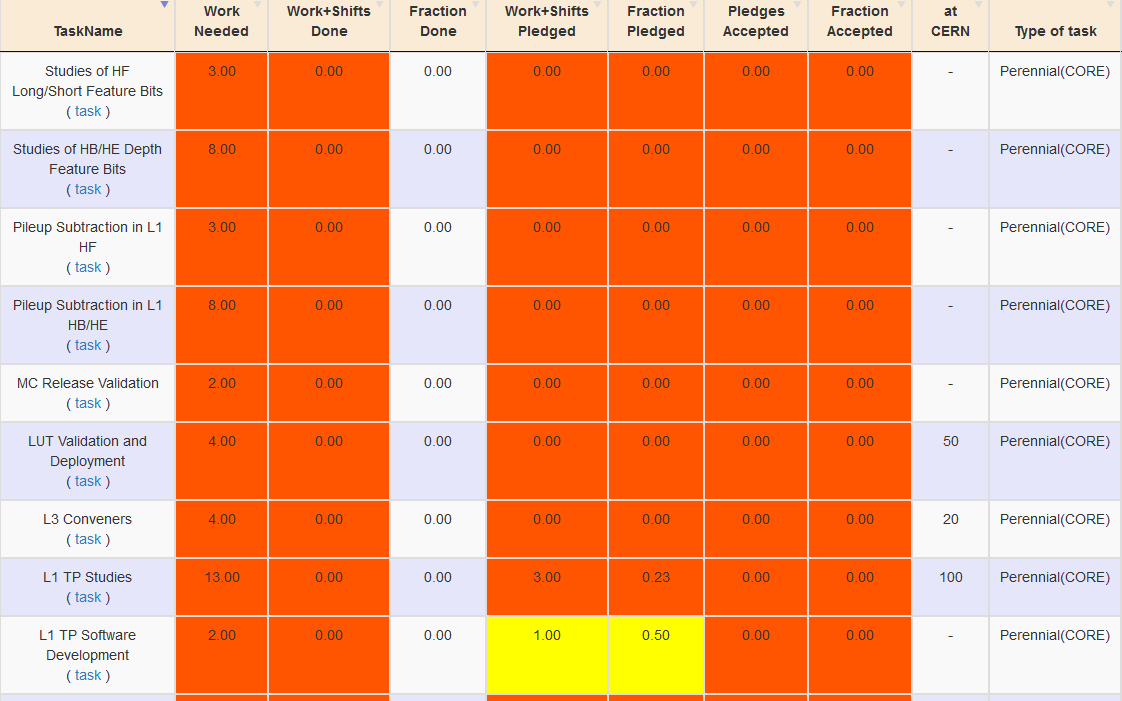 https://icms.cern.ch/epr/showProjectTasks/141
EPR in 2020
Lucas HO 6m?Depth, timing, muon isolation….
HCAL DPG-Trigger-Tasks
GK ?
KB ?
At CERN????
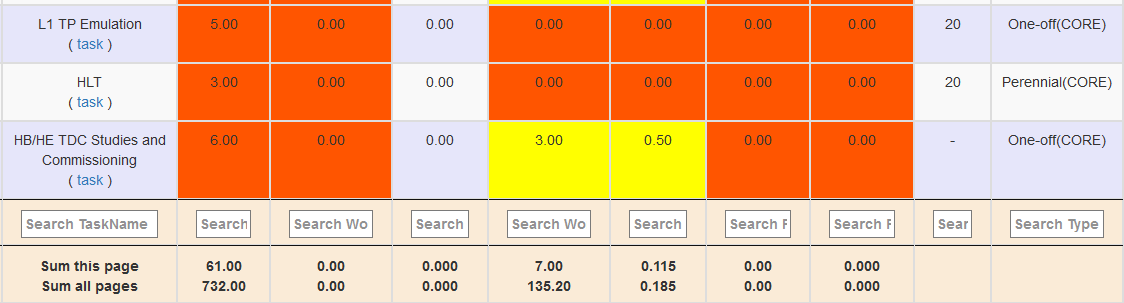 ?
?
HO Meeting    23. April 2020
Other HCAL Tasks ?
HO specific tasks
https://icms.cern.ch/epr/showProjectTasks/160
HO  Calibration/Performance  4 months 
HO Commissioning, Preparation for Data-taking and Operations 15 months …. @ CERN !
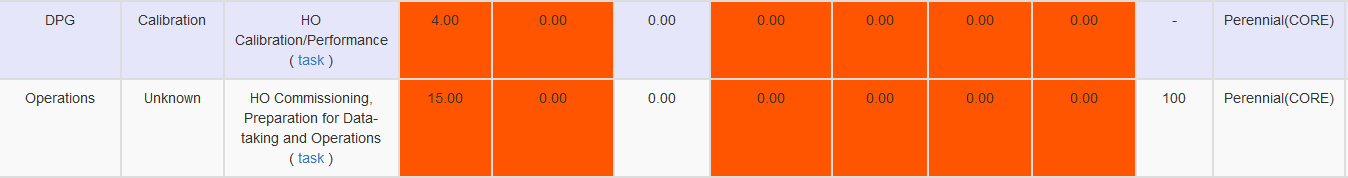 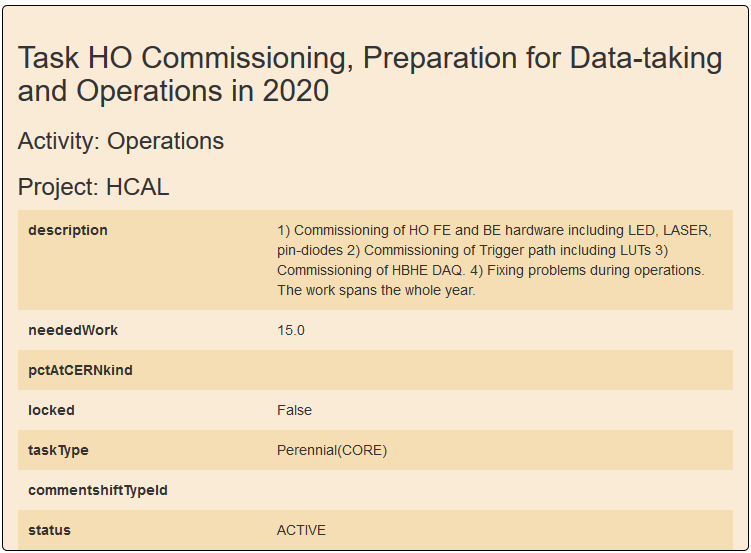 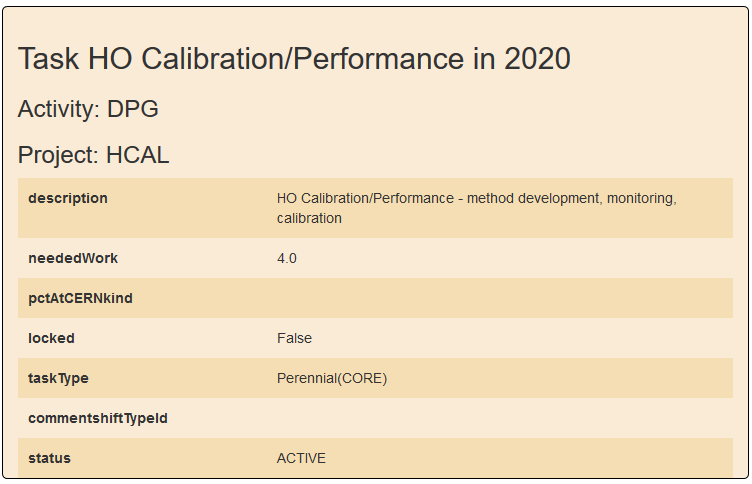 What about L1 EPR ?
HO Meeting    23. April 2020
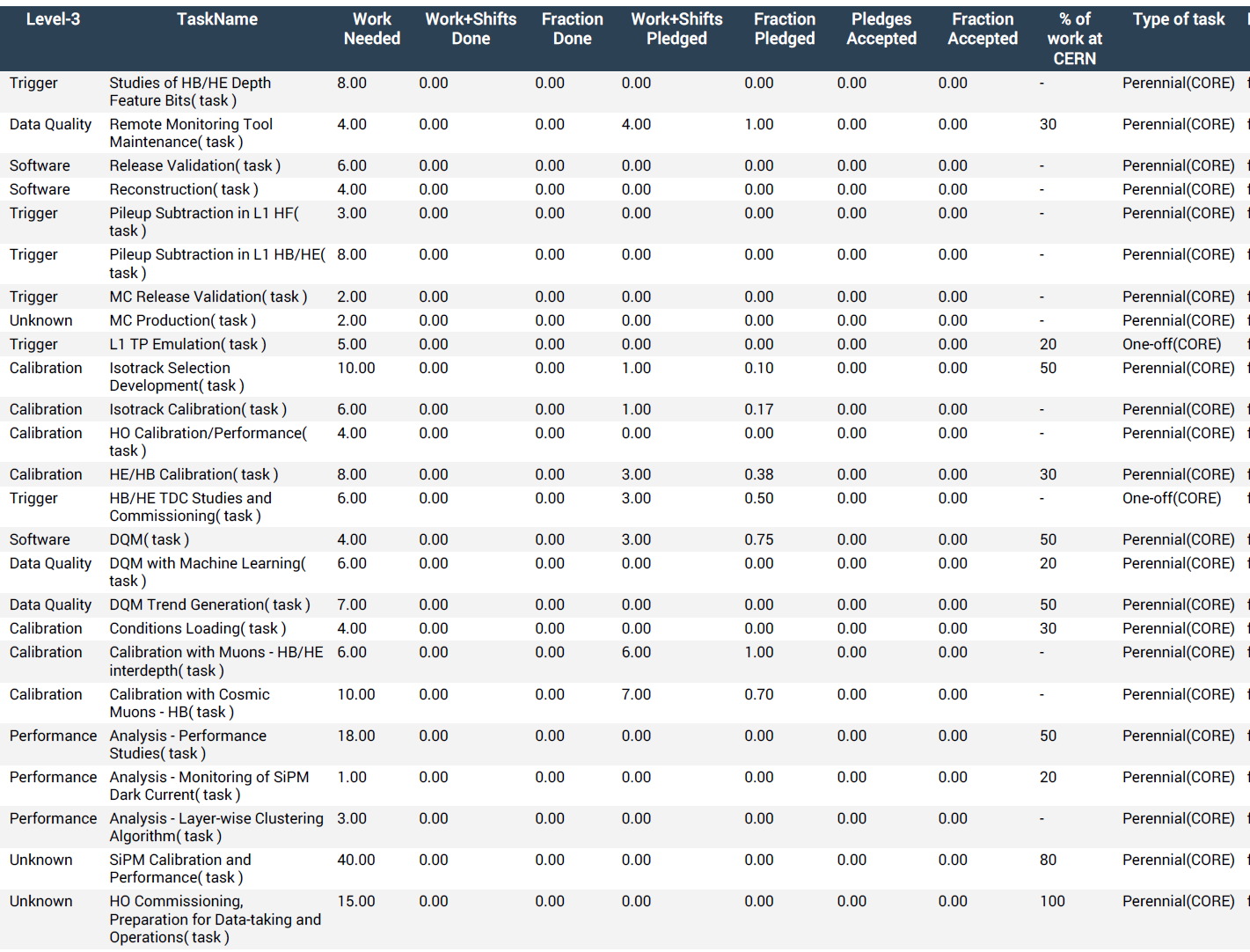 Other HCAL Tasks ?
Calibration….  Shifts…..
HO  Calibration/Performance 4 months 
HO Commissioning, Preparation for Data-taking and Operations16 months 

https://icms.cern.ch/epr/showProjectTasks/160
HO Meeting    23. April 2020